Resources-přizpůsobení rozložení UI schopnostem rozlišení koncového zařízení
Jaroslav Kudr pro OATGM
proč?
Ne všechna koncová zařízení mohou být schopna zobrazit UI, které chceme pro naši aplikaci použít (např. hodinky)
Takový problém lze řešit buď tak, že „řekneme“ jaké minimální zobrazovací schopnosti má mít zařízení mít – pro ostatní pak není aplikace ani nabízena.
Vytvoříme pro naši aplikaci více layoutů, pro různé typy koncových zařízení.
DEMO 1
STEP 1
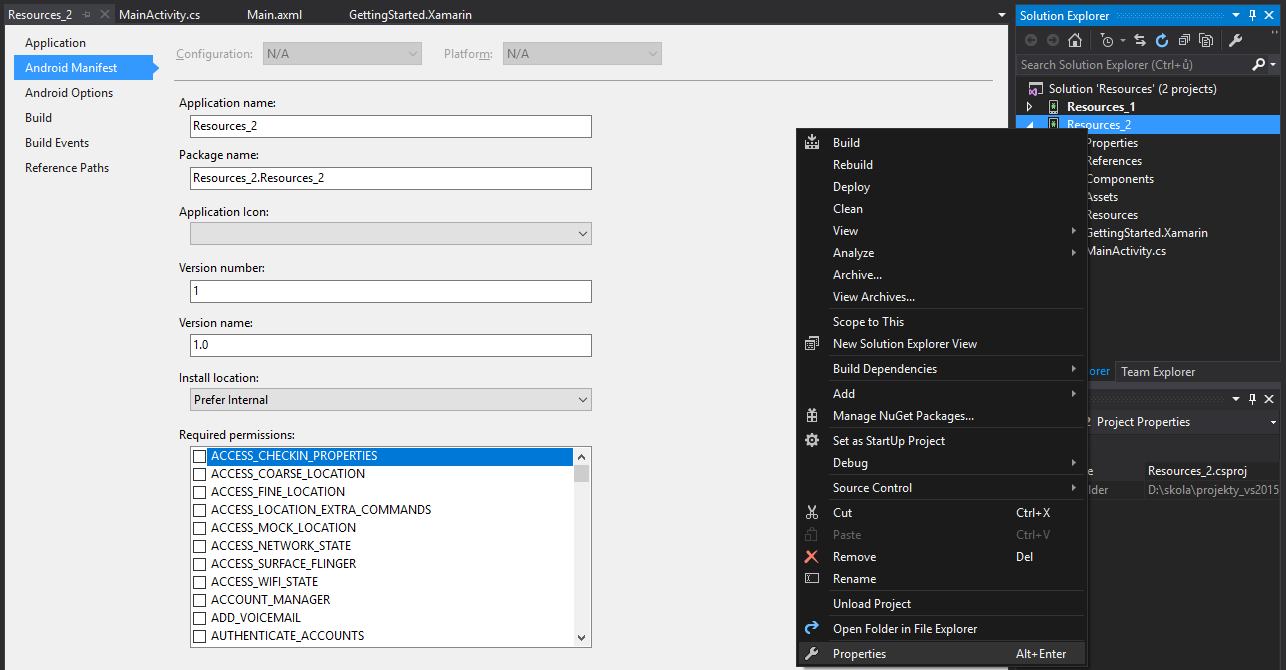 Vytvořte nový projekt v solution Resources a nazvěte ho Resources_2
Android Manifest
STEP 2
Prohlédněte si soubor AndroidManifest.xml
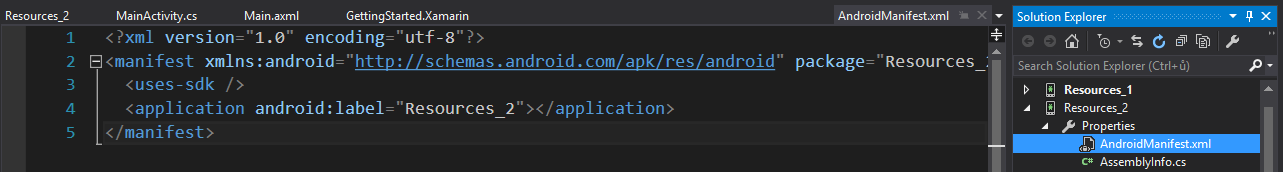 STEP 3
Do tohoto souboru lze vložit hodnoty <supports-screens> nastavení popsané v tabulce. V závislosti na tom zda tato hodnota bude true/false bude možné aplikaci načíst na různých typech obrazovky.
Bližší informace o přesném rozlišení zde.
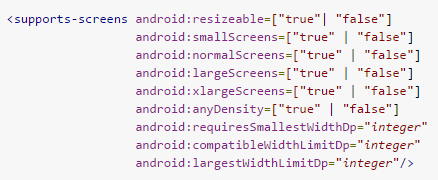 DEMO 2
Smažte projekt  Resources_2 (i fyzicky složku tohoto projektu na disku) – začneme znovu.
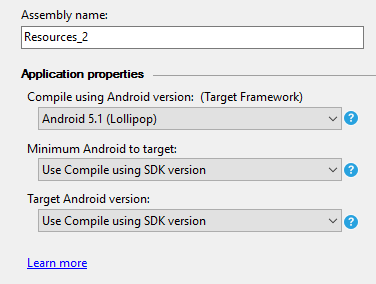 Step 1
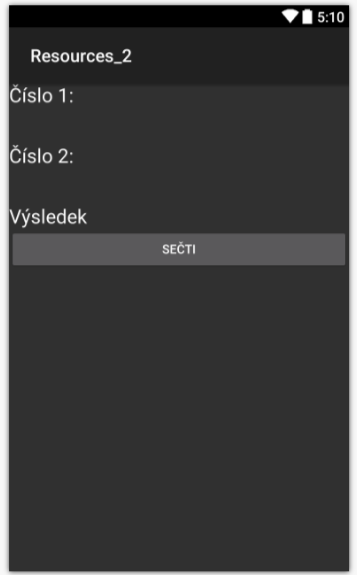 Do projektu do souboru layout stáhněte a zkopírujte obsah souboru:
Resources_2_demo_XML
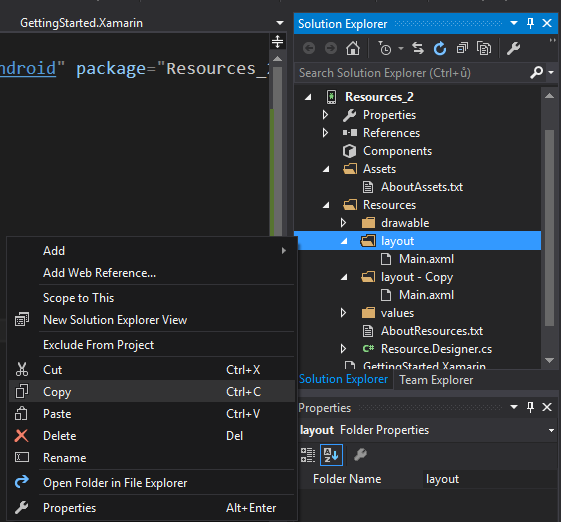 STEP 2
V projektu Resources_2 vytvořte pomocí kopírování složky layout její kopii
Step 3
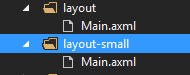 Přejmenujte složku na layout-small.
Small rozlišení je podle tabulek 426dp x 320dp.
Analogicky vytvořte složky :
layout-large (640x480dp)
layout-xlarge (960x720dp)
layout-normal (470x320dp)
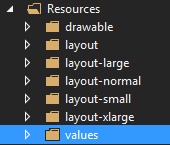 Step 4
Zrestartujte projekt
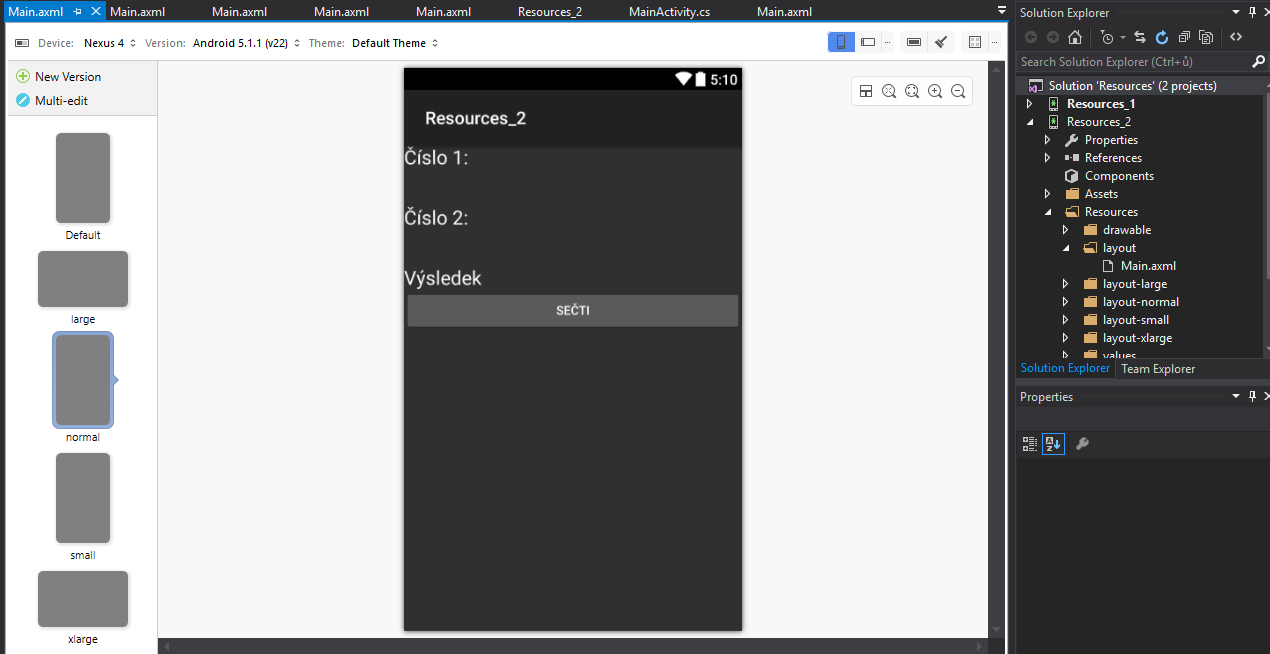 Step 5
Z časových důvodů i z důvodů „tuhnutí“ vývojového prostředí otestujte aplikaci tak, že ve složce obsahující projekt udělejte změny podle obrázků. Upravte tak i small, large a xlarge layout.
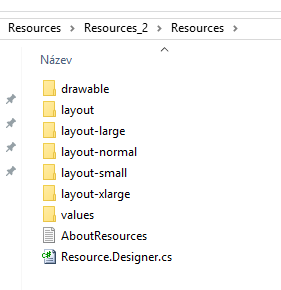 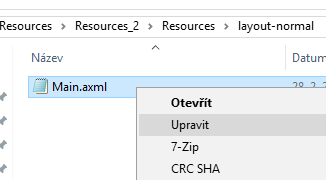 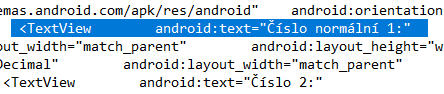 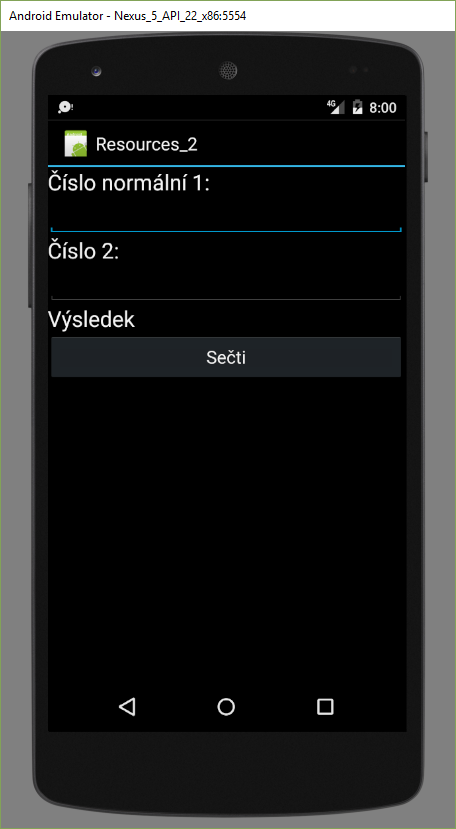 Výsledek
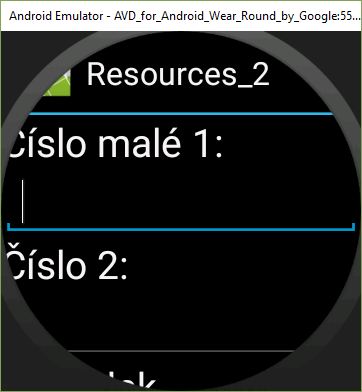 OS android sám vybral layout odpovídající velikosti rozlišení koncového zařízení.
Následuje prezentace demonstrující tvorbumultijazykové verze aplikace tzn. Použití popisků ovládacích prvků v resources projektu